HRVATSKI IZUMITELJI
Nikola Tesla(1856.-1943.)
rođen je u Smiljanu, a umro je u New Yorku.
“čovjek ispred svog vremena”
sustav višefaznih struja i okretno magnetsko polje 
izmjenični sustav prijenosa i distribucije električne energije
Teslina zavojnica
rasvjeta pomoću struja visoke frekvencije
sustav bežičnog prijenosa radiosignala i energije
teleautomatika (daljinsko upravljanje brodom)
Teslina turbina
radio
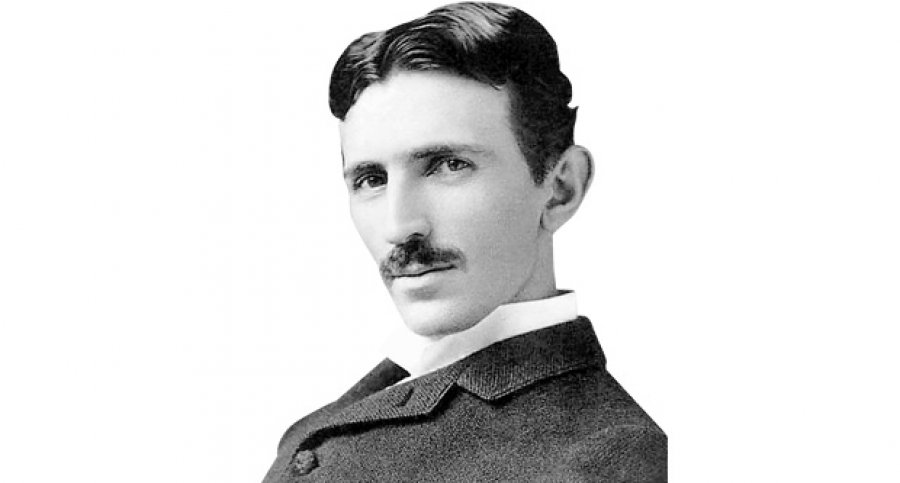 Kliknite na sliku ako želite pogledati video o Nikoli Tesli
Nikola Tesla-zanimljivosti
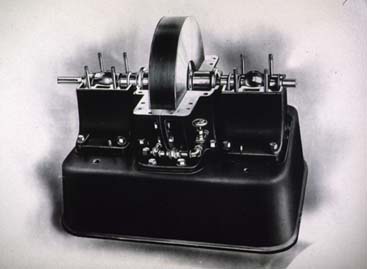 bio je vegetarijanac i nikada se nije ženio.
govorio je da nikada ne bi dodirnuo kosu drugih ljudi, osim, možda, pred uperenim revolverom
“Ne žalim što su drugi pokrali moje ideje. Žalim što nemaju svoje.”- Nikola Tesla
“On će biti dijete oluje. Ne,bit će dijete svjetlosti.”- razgovor između Tesline majke i babice nakon poroda u olujnoj noći
“Vaša mržnja, pretvorena u električnu energiju,mogla bi osvjetljavati gradove i gradove.”- Nikola Tesla Hrvatima i Srbima početkom 2. svjetskog rata
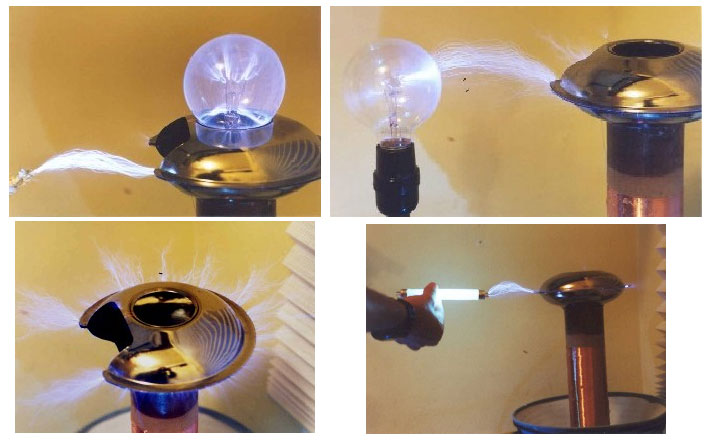 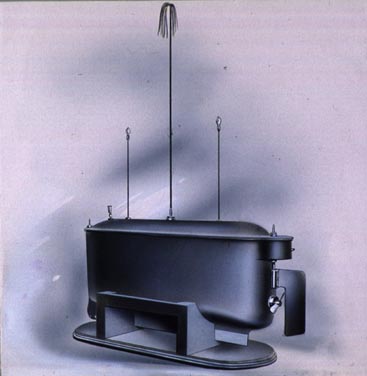 Kliknite na sliku ako želite pogledati eksperiment s Teslinom zavojnicom
Faust Vrančić(1551.-1617.)
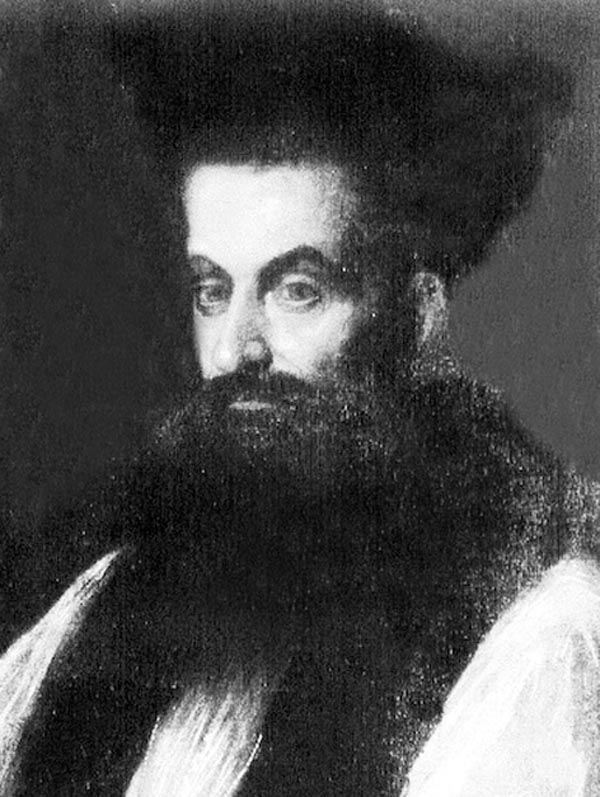 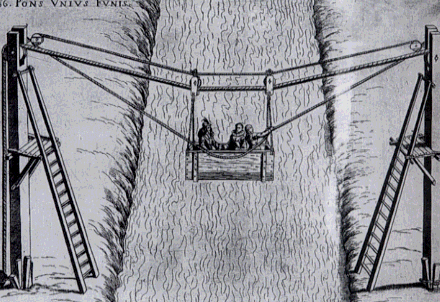 jezikoslovac, izumitelj, diplomat, inženjer,  svećenik, biskup.
bavio se leksikografijom, filozofijom, teologijom i tehnikom.
govorio je najmanje 7 jezika.
rođen je u Šibeniku,a umro je u Veneciji
viseći most, padobran, žičara
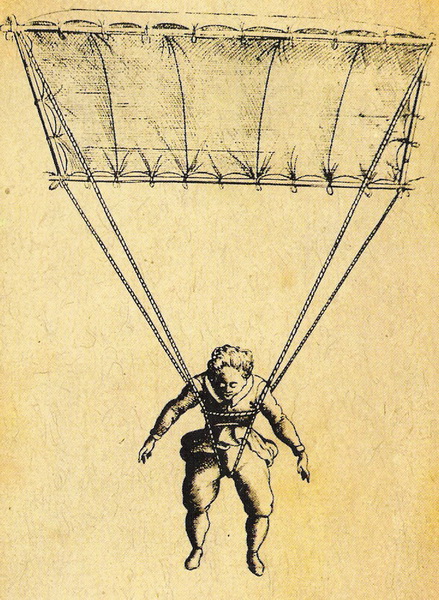 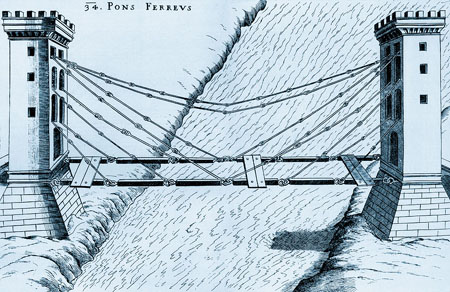 David Schwarz(1852.-1897.)
židovsko-mađarskog podrijetla
rodio se u Jegerseku, a umro je u Beču
bio je trgovac drvima
pravi izumitelj zeppelina
povijesni let nad Berlinom-3.11.1897., organiziran od strane njegove udovice Melanije
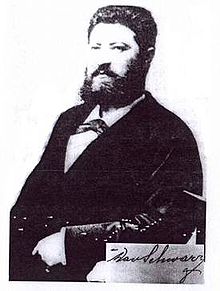 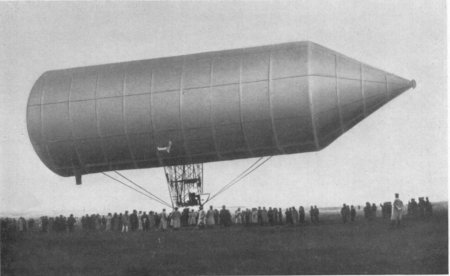 Kliknite na sliku ako želite pogledati video o letu zeppelina “Hindenburg” nad Manhattanom
Ferdinand Kovačević(1838.-1913.)
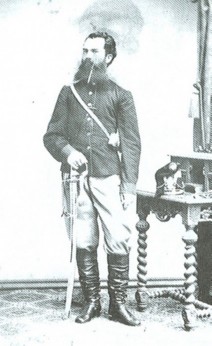 izumitelj, stručni pisac i pionir hrvatske telegrafije
12. veljače 1876. patentirao je pronalazak tzv. Dupleks veze koja je omogućila da se Morzeovi znakovi istodobno odašilju jednim vodom u suprotnim smjerovima
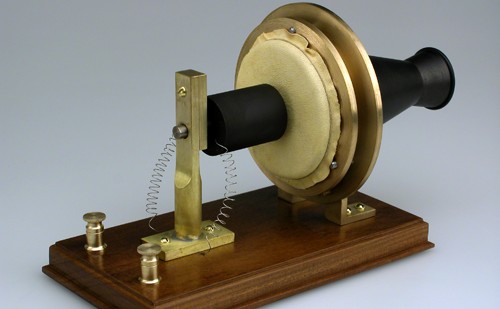 Ivan Vučetić(1858.-1925.)
rođen je na Hvaru,a umro je u Argentini
daktiloskopija-metoda identifikacije pomoću otisaka prstiju.
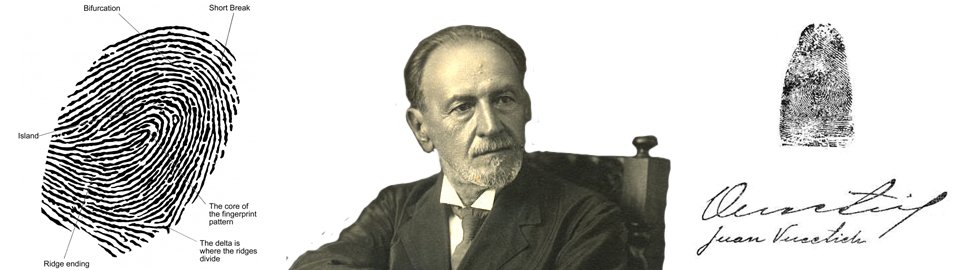 Josip Belušić
rođen je u okolici Labina
električni brojač prijeđenih kilometara-brzinomjer
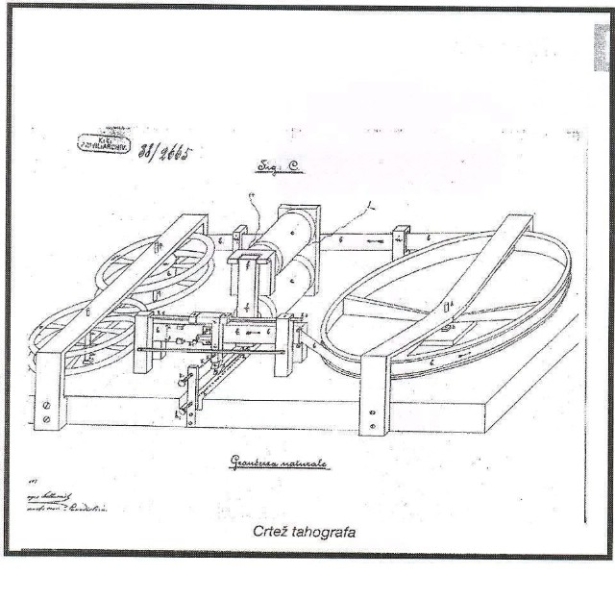 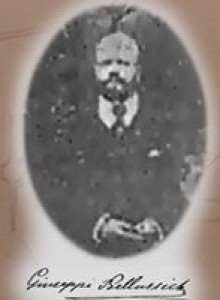 Ruđer Bošković(1711.-1787.)
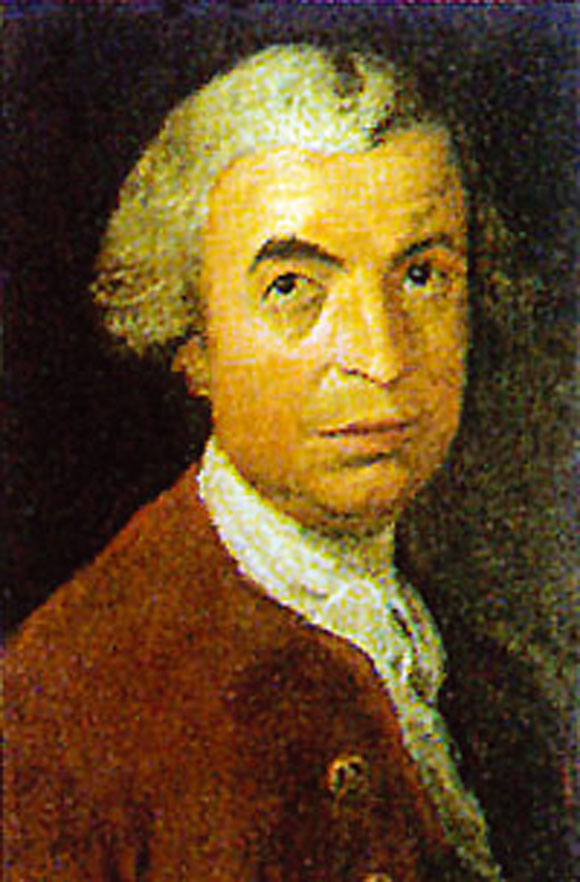 matematičar, astronom, geodet,fizičar i  filozof; isusovac
rođen je u Dubrovniku, a umro je u Milanu
“ Atom se svodi na središnju točku oko koje se šire oblaci privlačno-odbojnih sila (Boškovićevo polje).”
Kliknite na sliku ako želite pogledati  video o Ruđeru Boškoviću
Eduard Slavoljub Penkala(1871.-1922.)
rodio se na području Ugarske, današnje Slovačke, a umro je u Zagrebu
automatska mehanička olovka, plavilo, nalivpero s čvrstom tintom, termos-boca
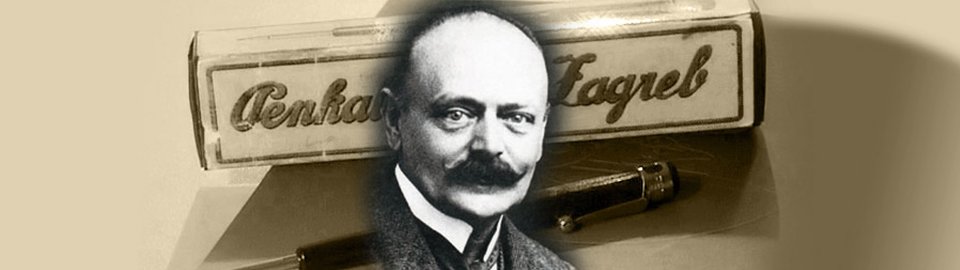 Franjo Hanaman(1878.-1941.)
rođen je u Drenovcima, a umro je u Zagrebu
žarulja s volframovom niti
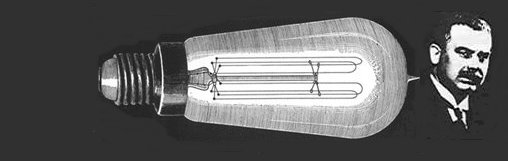 Kliknite na sliku ako želite pogledati video o Franji Hanamanu
Marcel Pl. Kiepach(1894.-1915.)
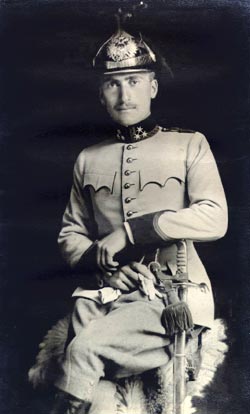 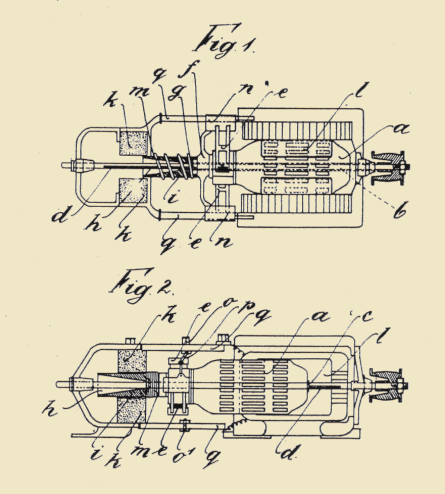 “čudo od dijeteta”
sa šesnaest godina je patentirao brodski kompas
izumio dinamo
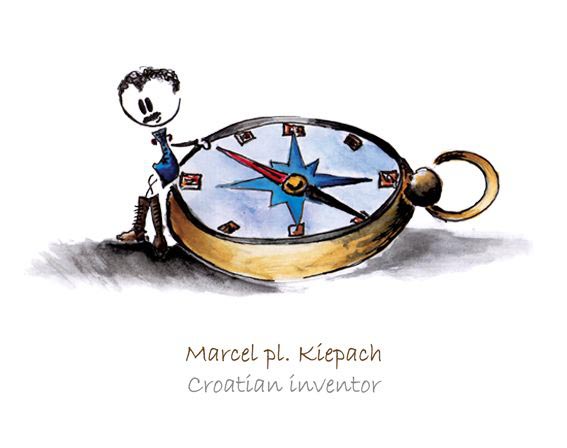 Moderni izumi Hrvata
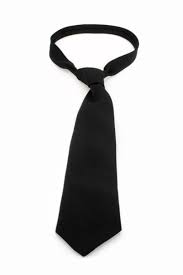 1. SMS parking
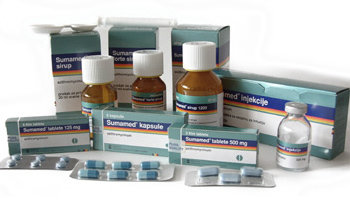 2. MP3 player
3. Sumamed
4. Vegeta
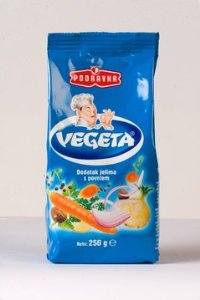 5. kravata
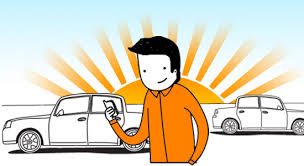 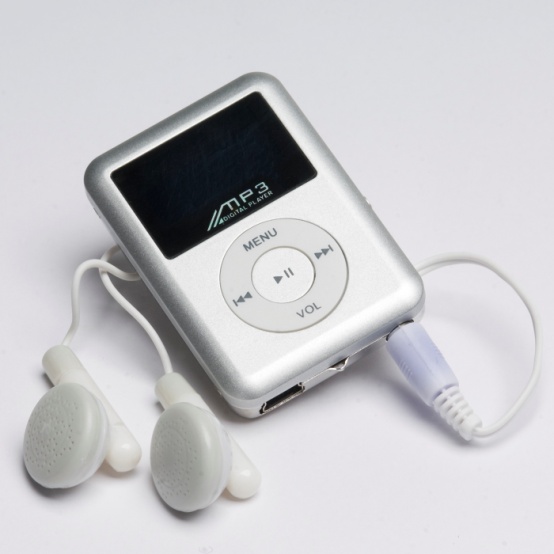 KRAJ
IZRADILE: Jelena Pocedulić i Anđela Maleš, 8.D